Warmup
1. A box of cereal has a mean weight of 15 ounces with a standard deviation of 0.6 ounces.  The company wants to run a promotion to increase sales for the cereal.  There are two options that they are considering.
a) Option A:  Add 3 ounces to each box.  What would be the mean and standard deviation with this option?

b) Option B:  Increase the content in each box by 25%.  What would be the mean and standard deviation with this option?

2. The formula for converting from Fahrenheit to Celcius is:
 C = 0.5556F - 17.778
If the average high in Atlanta in July is 89 degrees with a standard deviation of 3.3 degrees, what would be the mean and standard deviation for the Celcius equivalent?
Transforming and Combining Random Variables
Section 6.2Transforming and Combining Random Variables
Learning Objectives
After this section, you should be able to…
DESCRIBE the effect of performing a linear transformation on a random variable
COMBINE random variables and CALCULATE the resulting mean and standard deviation
CALCULATE and INTERPRET probabilities involving combinations of Normal random variables
Combining Random Variables
How many total passengers can Pete and Erin expect on a randomly selected day? 
Since Pete expects µX = 3.75 and Erin expects µY = 3.10 , they will average a total of 3.75 + 3.10 = 6.85 passengers per trip. We can generalize this result as follows:
Transforming and Combining Random Variables
Mean of the Sum of Random Variables
For any two random variables X and Y, if T = X + Y, then the expected value of T is
E(T) = µT = µX  + µY
In general, the mean of the sum of several random variables is the sum of their means.
How much variability is there in the total number of passengers who go on Pete’s and Erin’s tours on a randomly selected day?  To determine this, we need to find the probability distribution of T.
Combining Random Variables
As the preceding example illustrates, when we add two independent random variables, their variances add. Standard deviations do not add.
Transforming and Combining Random Variables
Variance of the Sum of Random Variables
For any two independent random variables X and Y, if T = X + Y, then the variance of T is

In general, the variance of the sum of several independent random variables is the sum of their variances.
Remember that you can add variances only if the two random variables are independent, and that you can NEVER add standard deviations!
Combining Random Variables
So far, we have looked at settings that involve a single random variable. Many interesting statistics problems require us to examine two or more random variables.
Let’s investigate the result of adding and subtracting random variables. Let X = the number of passengers on a randomly selected trip with Pete’s Jeep Tours.  Y = the number of passengers on a randomly selected trip with Erin’s Adventures.  Define T = X + Y.  What are the mean and variance of T?
Transforming and Combining Random Variables
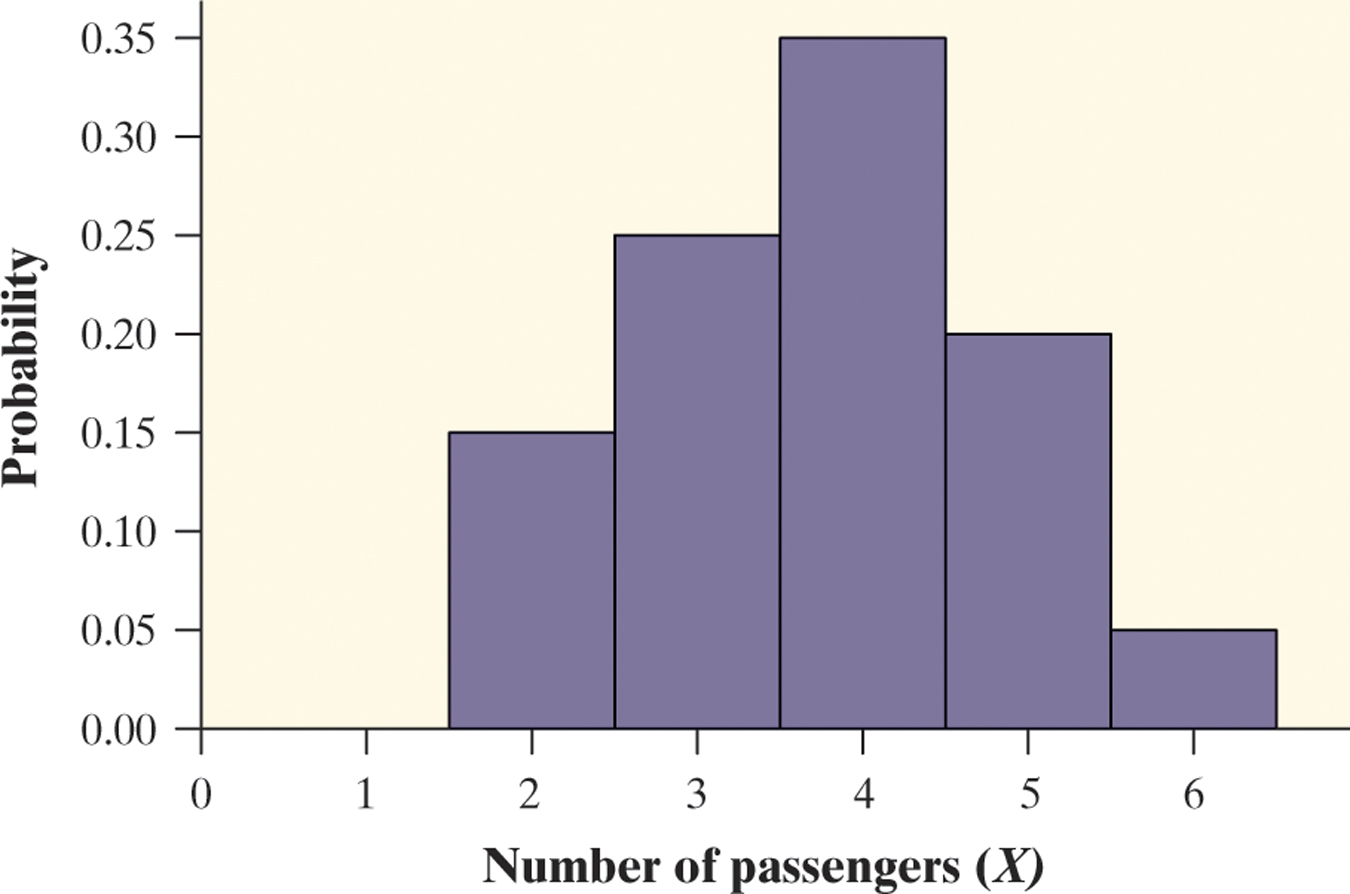 Mean µX = 3.75  Standard Deviation σX = 1.090
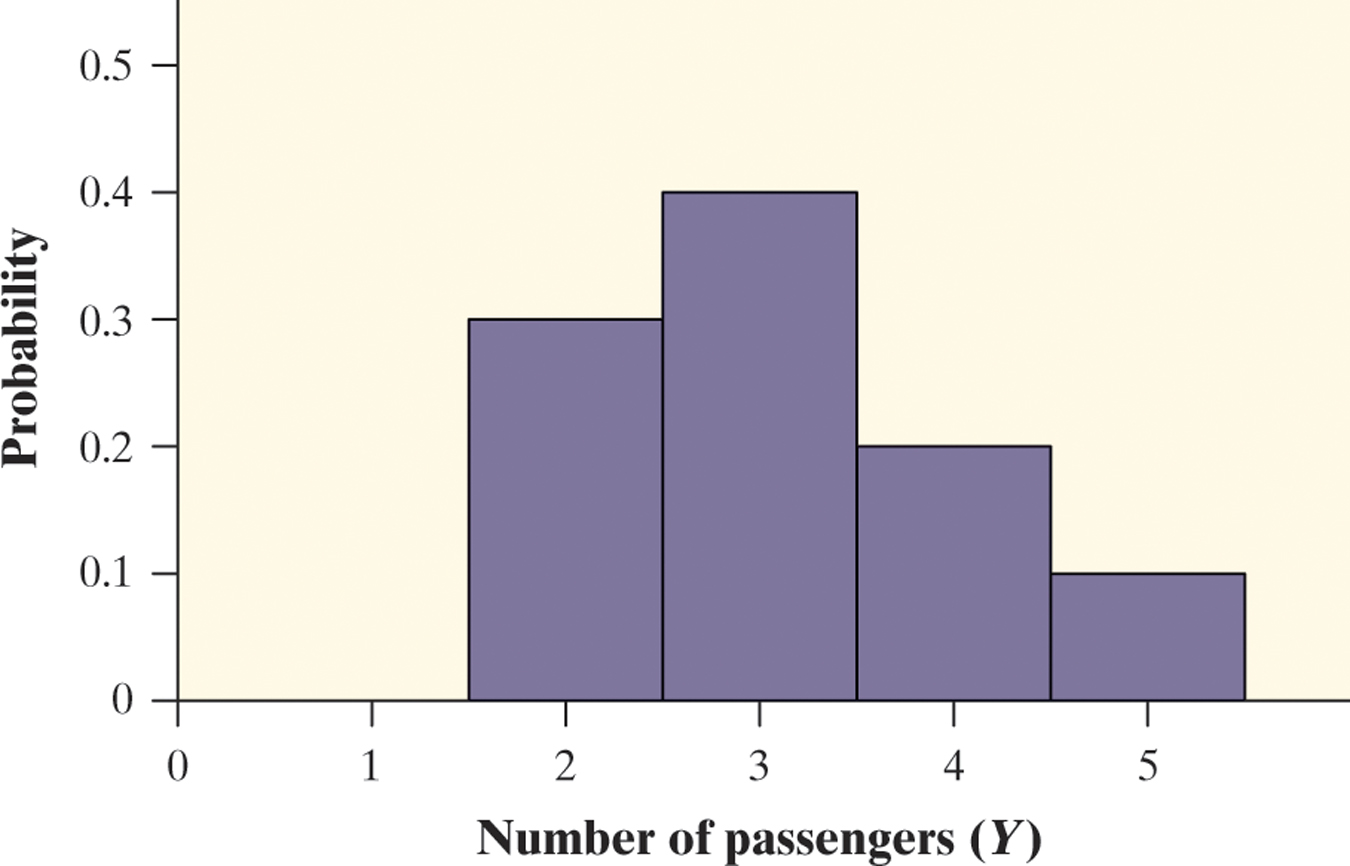 Mean µY = 3.10  Standard Deviation σY = 0.943
Combining Random Variables
We can perform a similar investigation to determine what happens when we define a random variable as the difference of two random variables.  In summary, we find the following:
Transforming and Combining Random Variables
Mean of the Difference of Random Variables
For any two random variables X and Y, if D = X - Y, then the expected value of D is
E(D) = µD = µX  -  µY
In general, the mean of the difference of several random variables is the difference of their means. The order of subtraction is important!
For any two independent random variables X and Y, if D = X - Y, then the variance of D is

In general, the variance of the difference of two independent random variables is the sum of their variances.
Variance of the Difference of Random Variables
Example: Pete and Erin


Assume Erin charges $175 per passenger.  Find the mean and standard deviation for her daily collections

Find the mean and standard deviation for the difference between Pete’s daily collection and Erin’s daily collection.  Remember that Pete’s daily collection had a mean of $562.50 and a standard deviation of $163.50.
Transforming and Combining Random Variables
Mean µY = 3.10  Standard Deviation σY = 0.943